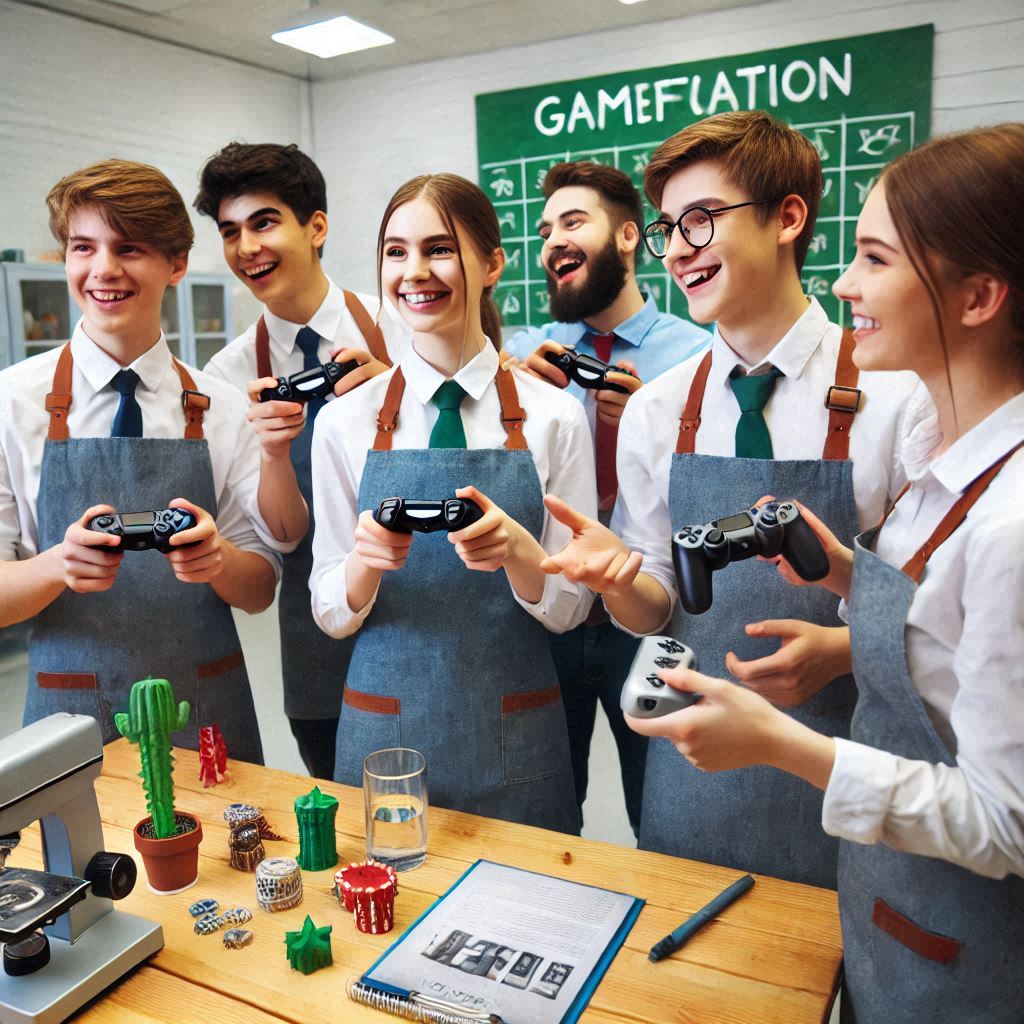 Використання гейміфікації
 у навчанні
Методист  Анна Іщенко
Переваги гейміфікації в освітньому процесі
Підвищення мотивації
Ігрові елементи підвищують інтерес та залучення до навчання. Це може бути особливо важливо для учнів з низькою мотивацією.
Розвиток навичок
Гейміфікація стимулює розвиток навичок критичного мислення, вирішення проблем, комунікації та співпраці.
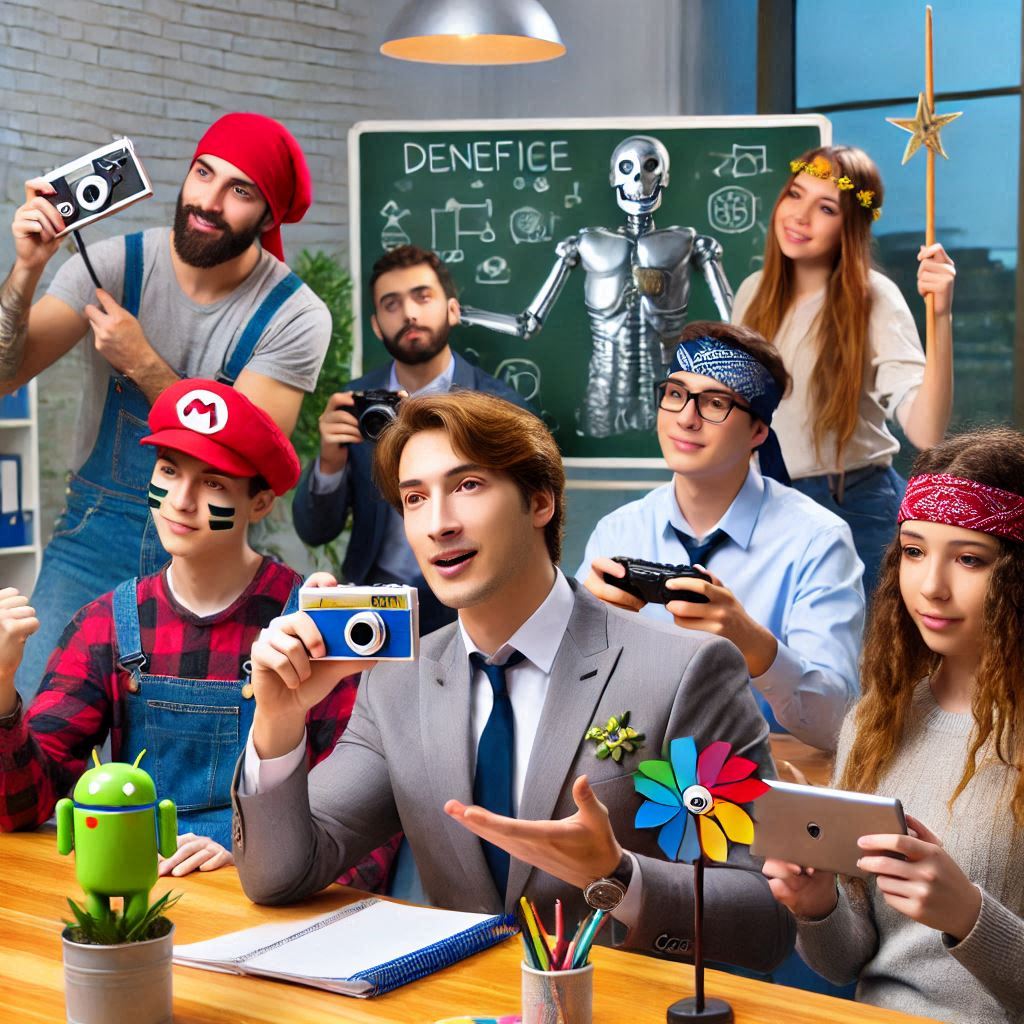 Краще засвоєння знань
Гейміфікація допомагає закріпити знання через практичні завдання та взаємодію.
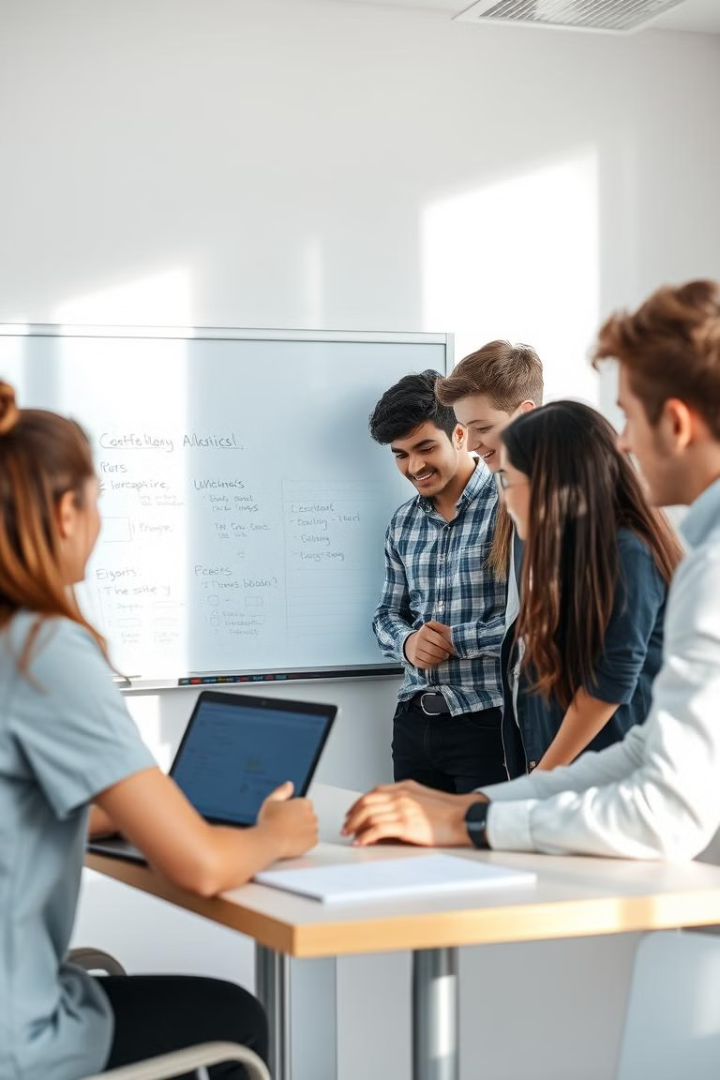 Приклади успішного застосування гейміфікації
Використання віртуальної реальності
Інтерактивні вікторини
1
2
Перевірка знань у формі вікторини з рейтинговою таблицею може підвищити змагальний дух.
Уроки можна перетворити на віртуальні екскурсії історичними місцями.
3
Рольові ігри
Учням пропонується виконати певні ролі в імітаційному середовищі, наприклад, під час рольової гри в сфері торгівлі.
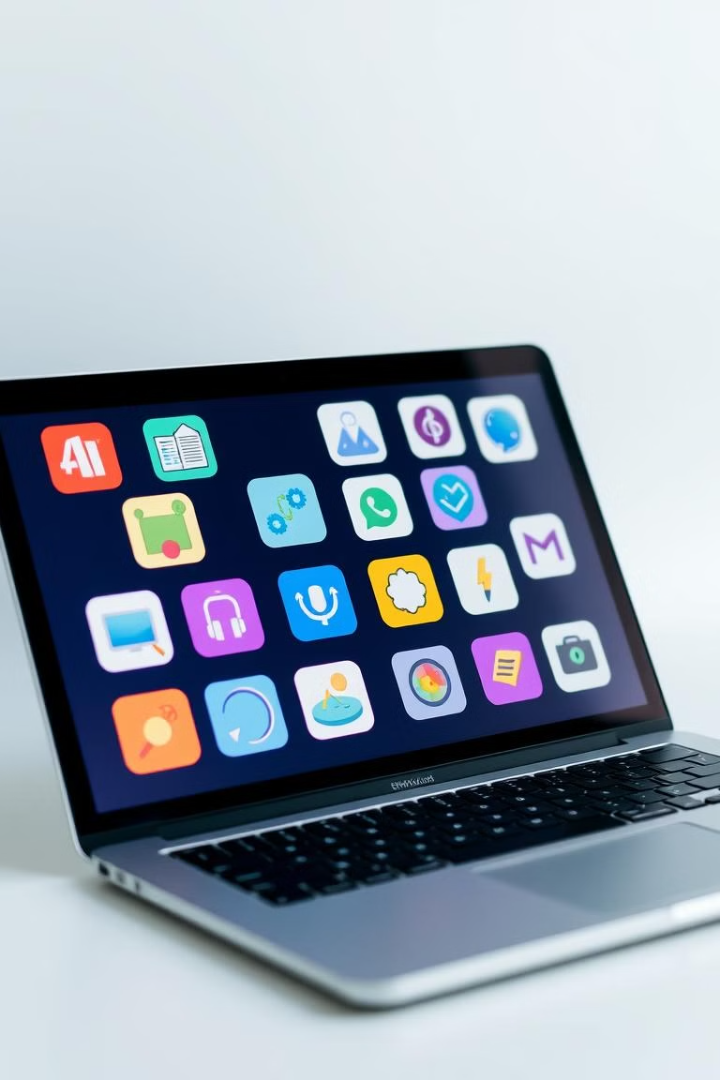 Інструменти та методи гейміфікації
Вікторини та квизи
Ігри-симулятори
Перевірка знань у формі інтерактивних квізів стимулює конкуренцію.
Навчання через ігри-симулятори дозволяє отримати практичні навички.
Рольові ігри
Відтворення реальних професійних сценаріїв, наприклад, ведення торгівлі, розширює розуміння.
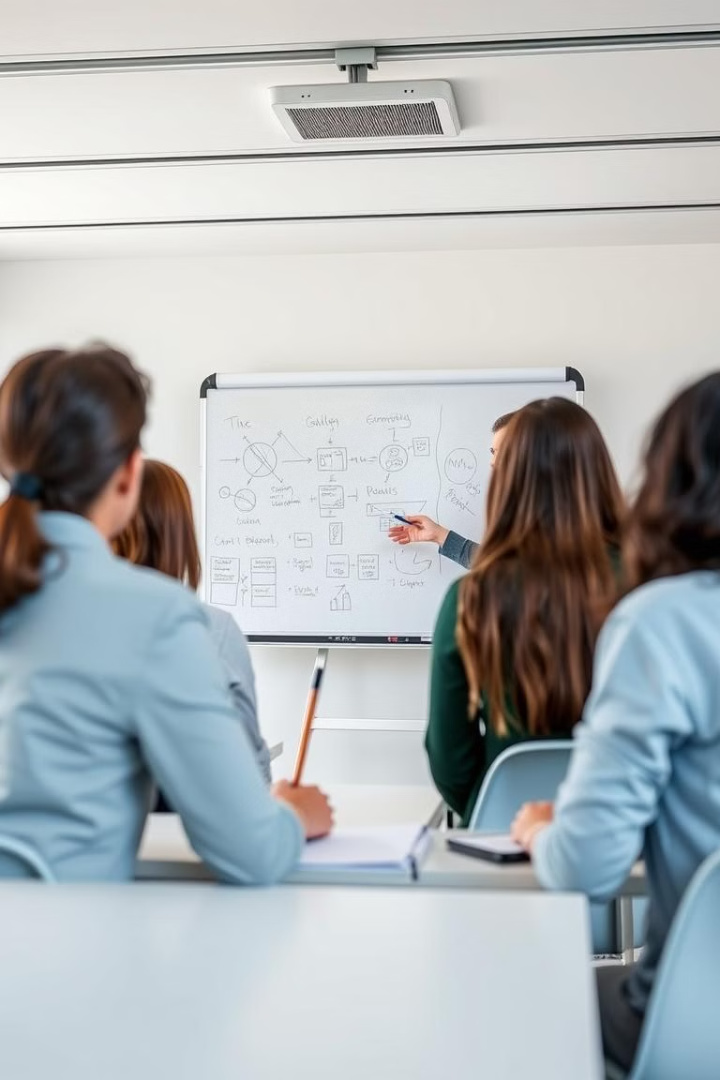 Роль педагога у впровадженні гейміфікації
Визначення навчальних цілей
1
Педагог повинен зрозуміти навчальні цілі та вибрати відповідні ігрові елементи.
Створення правил та умов
2
Встановлення чітких правил та умов дозволяє зробити гру ефективною.
Забезпечення зворотного зв'язку
3
Педагог повинен надавати учням зв'язок
 про їхній прогрес у грі.
Мотивація та заохочення
4
Педагог повинен стимулювати учнів до
 активної участі в грі.
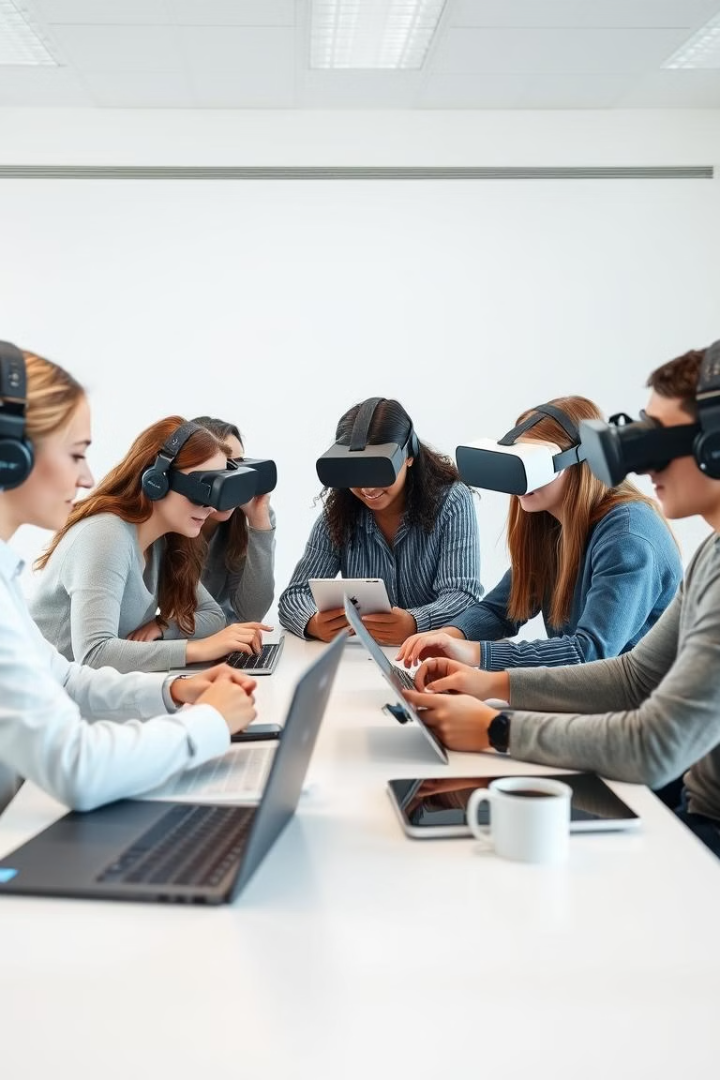 Практичні вправи з використанням гейміфікації
1
2
Розробка вікторини
Створення ігрового завдання
Створіть вікторину з питаннями щодо матеріалу, що вивчається.
Розробіть ігрову симуляцію для вивчення нового матеріалу.
3
Проведення рольової гри
Підготуйте сценарій рольової гри з завданнями для учнів.
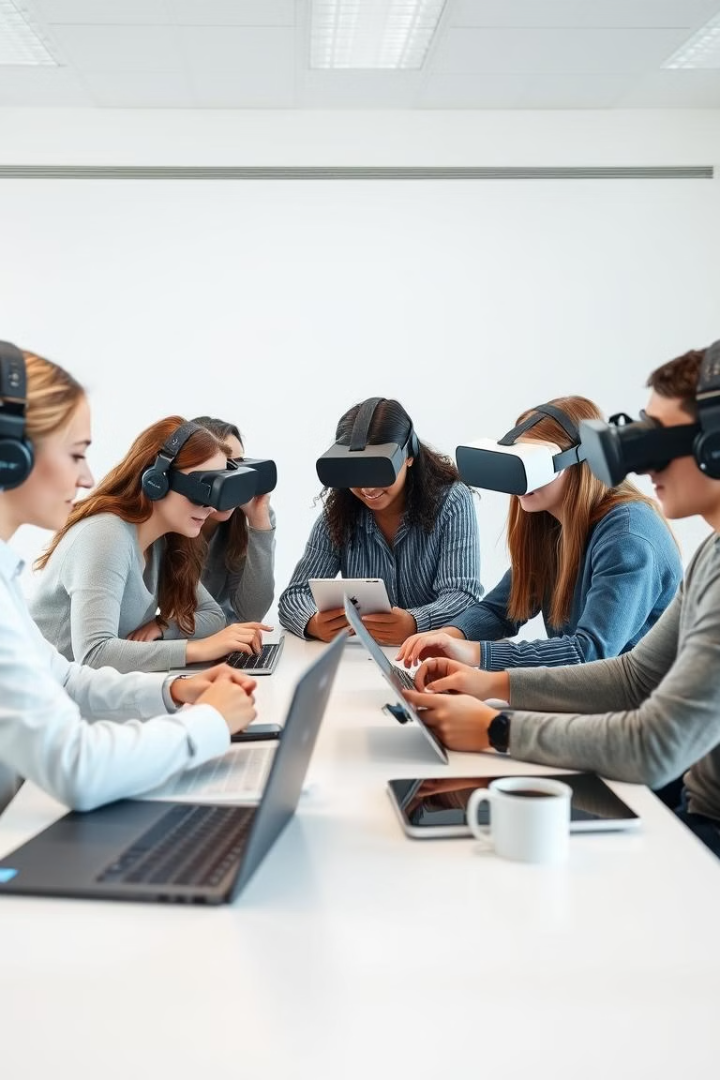 Безкоштовні платформи для гейміфікації 
https://kahoot.com/
Це класика жанру – платформа для створення інтерактивних вікторин, які можна проводити в режимі реального часу. 
Створюйте вікторини з питань, пов’язаних з практичними завданнями, теорією. Додайте зображення, відео, щоб зробити їх більш наочними. 
Переваги: проста у використанні, широкий функціонал, можливість проведення змагань між командами.
2. https://quizizz.com/?lng=en
Ще одна популярна платформа для створення вікторин, але з більш широкими можливостями налаштування. 
Крім класичних вікторин, можна створювати опитування, завдання на відповідність. 
Переваги: детальна аналітика результатів, можливість адаптувати вікторини під різні рівні підготовки.
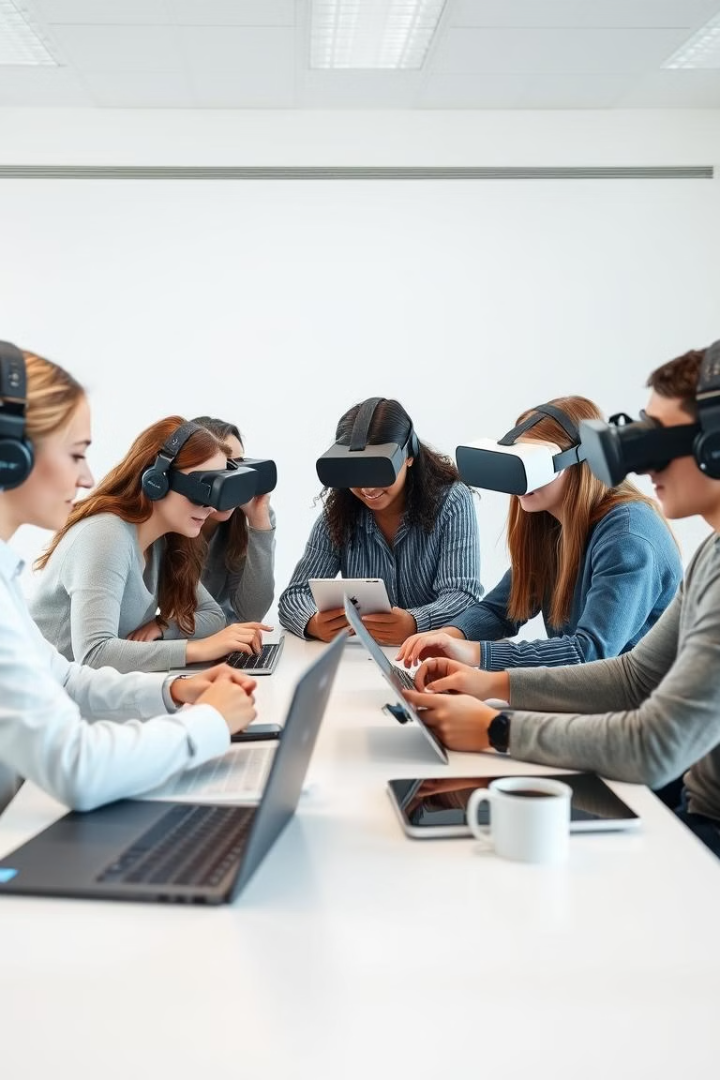 3. Mentimeter https://www.mentimeter.com/
  Ця платформа дозволяє проводити інтерактивні опитування, хмари слів та інші активності в режимі реального часу. Це відмінний спосіб залучити учнів до обговорення

4. Scratch https://scratch.mit.edu/
Хоча Scratch призначений переважно для дітей, його можна використовувати для створення простих ігор, які допоможуть учням закріпити знання з різних предметів.

5. GameMaker Studio 2 https://gamemaker.io/enhttps://gamemaker.io/en
Цей інструмент дозволяє створювати більш складні 2D ігри. Він має безкоштовну версію з обмеженим функціоналом